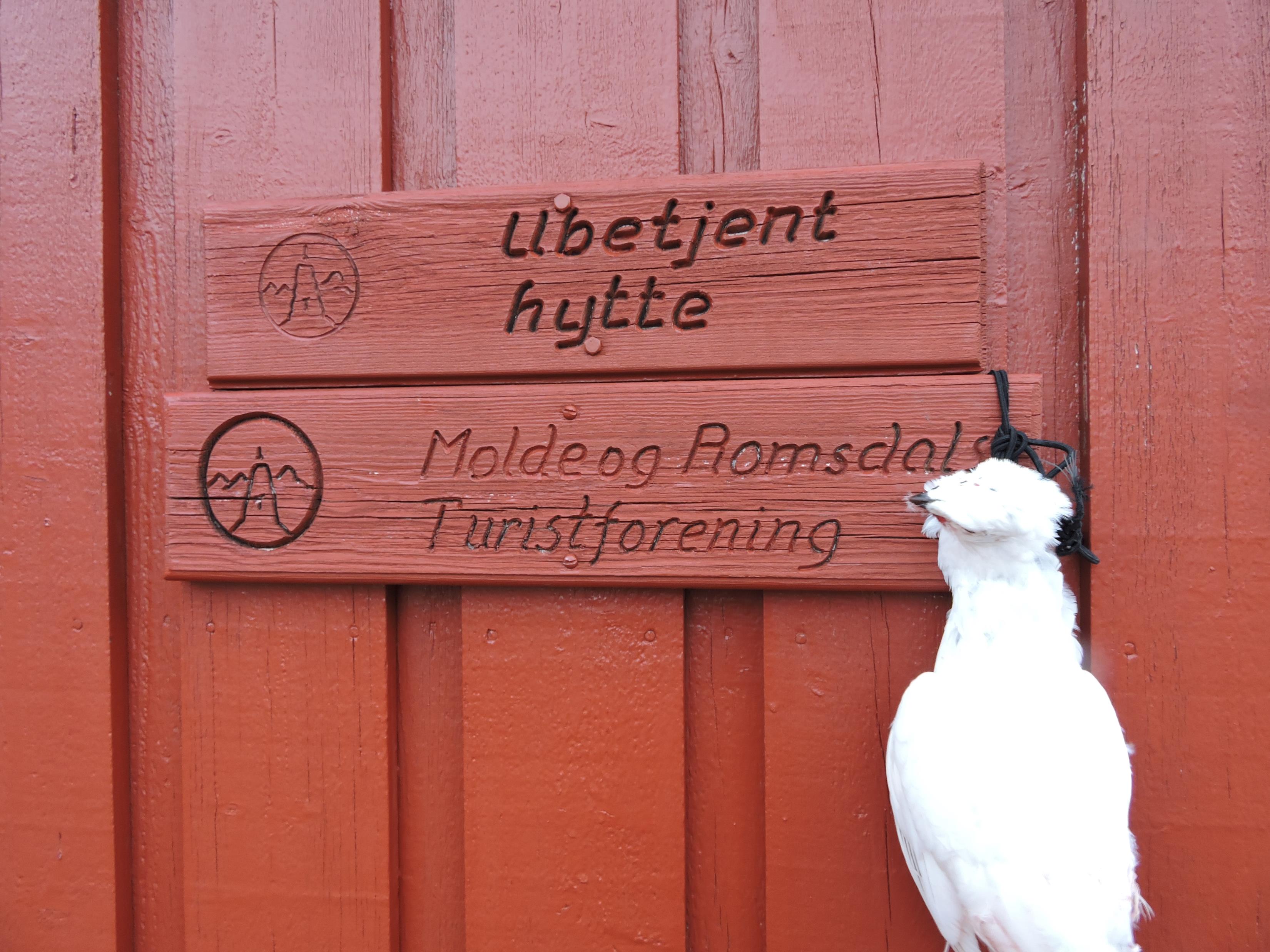 Oppsummering kapittel 9Stell av vilt
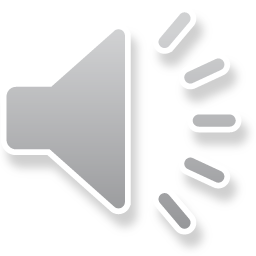 Oppsummering kapittel 9  jegerprøvekurset.no  1/24
1  Hvorfor kan viltkjøtt lagres lengre enn annet kjøtt i fryser?
Fettet ligger utenpå musklene. Hos tamdyr ligger fettet mer inni musklene.
Viltkjøtt pakkes vanligvis bedre inn før det fryses.
Viltet spiser andre planter enn tamdyr.
Det er dyrere enn annet kjøtt
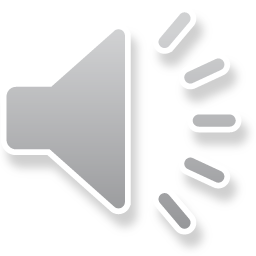 Oppsummering kapittel 9  jegerprøvekurset.no  1/24
2  Hvorfor kan storfugl ha litt forskjellig smak tidlig på høsten og oppunder jul?
Det er mindre lys nærmere jul. Lyset påvirker smaken.
Spiser bær sommer og høst, senere furunåler som gir skarpere smak.
Fuglen er magrere nærmere jul.
Det nærmer seg spilltiden og da forandrer de smak.
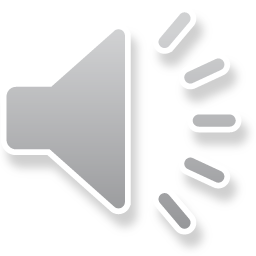 Oppsummering kapittel 9  jegerprøvekurset.no  1/24
3  Hva regner du for viktigst når du slakter hjortevilt?
Reinslighet. Maten skal på din egen tallerken!
At kniven er skarp. Sløve kniver glipper letter og kan lage skade.
At jeg har klær som tåler å bli litt tilgriset.
At jeg har godt lys der jeg skal arbeide.
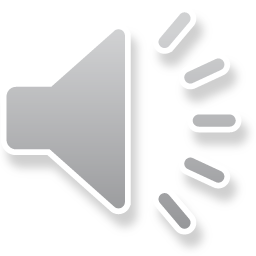 Oppsummering kapittel 9  jegerprøvekurset.no  1/24
4  Kan jaktform og skuddsituasjon påvirke kvaliteten på kjøttet?
Nei
Bare dersom dyret er skutt mot kvelden.
Drivjakt og dårlig plasserte skudd kan gi stress som reduserer kjøttkvaliteten.
Bare dersom skuddet gikk i vomma.
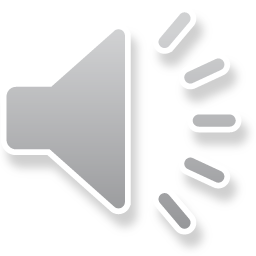 Oppsummering kapittel 9  jegerprøvekurset.no  1/24
5  Når vokser bakterier fortest?
Der det er tørt og kaldt.
Der det er fuktig og varmt.
Der det er litt vind.
Der dyret mørnes under tak.
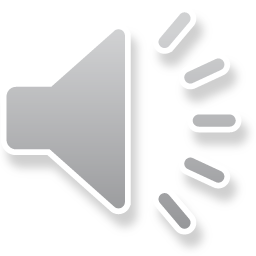 Oppsummering kapittel 9  jegerprøvekurset.no  1/24
6  Hvor mange grader må vi under for at bakterier som kan gi sykdom på mennesker har vansker med å utvikle seg?
Under 2 grader
Under 5 grader
Under 8 grader
Under 12 grader
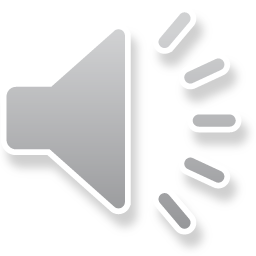 Oppsummering kapittel 9  jegerprøvekurset.no  1/24
7  Mellomgulvet deler hulrommet inni dyret i to deler. Hvor ligger vomma og tarmene?
I brysthulen
I bukhulen
I magesekken
I tarmrommet
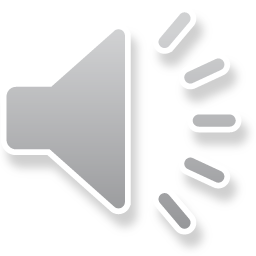 Oppsummering kapittel 9  jegerprøvekurset.no  1/24
8  Hva er viktig når du skal åpne bukhulen?
At kniven er skarp.
At kniven er rein..
At du har latexhansker på.
At du ikke skjærer hull på vomma.
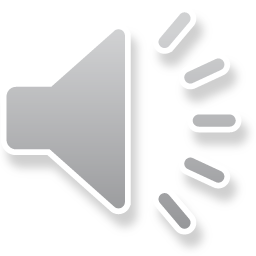 Oppsummering kapittel 9  jegerprøvekurset.no  1/24
9  Når bør du vanligvis flå en elg som er skutt først i jakta?
Flå elgen med en gang etter skuddet.
Flå den før du vommer ut
Dra den fram til veg før du flår den
Flå den der du har en slakteplass hvor dyret kan henges opp og mørnes.
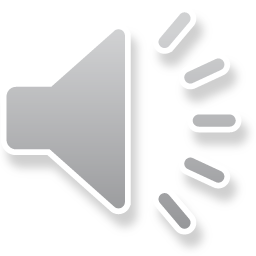 Oppsummering kapittel 9  jegerprøvekurset.no  1/24
10  Hvorfor er det viktig å reinskjære godt rundt skuddsåret?
Slaktet blir mer delikat da.
For å unngå at det blir surt og bakteriefyllt der, og for å fjerne blyrester.
For å få vekk ødelagt kjøtt slik at en slipper å betale for det.
For å få mer luft inn i dyrekroppen.
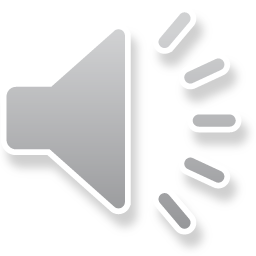 Oppsummering kapittel 9  jegerprøvekurset.no  1/24
11  Hvor lenge skal viltkjøtt mørne?
Til det begynner å lukte.
Til det er blitt mykt.
Til det slutter å lukte.
Vanligvis i 40 døgngrader. Er det tørt, kaldt og luftig kan det henge lengre.
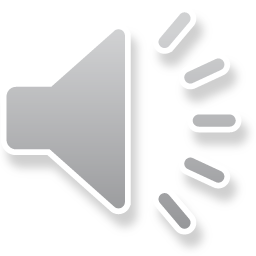 Oppsummering kapittel 9  jegerprøvekurset.no  1/24
12  Kjøttet skal ha en viss minimumstemeperatur mens det er dødsstivt. Hvilken?
10-15 grader
0-5 grader
8-10 grader
5-10 grader
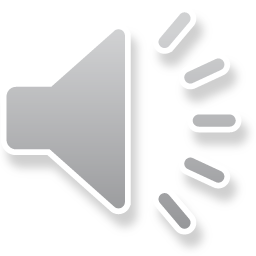 Oppsummering kapittel 9  jegerprøvekurset.no  1/24
13  Hvor lenge varer dødsstivheten på et hjortevilt?
Bare noen timer.
I fire dager
Ca ett døgn
Ca to døgn
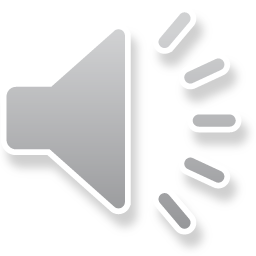 Oppsummering kapittel 9  jegerprøvekurset.no  1/24
14  Hvorfor bruker vi nettingpose på småvilt?
Slaktet blir luftigere da.
For å unngå at kråka og andre fugler hakker på det.
For at det skal komme mindre lys på slaktet.
For at fluene ikke skal legger egg som blir til larver i kjøttet.
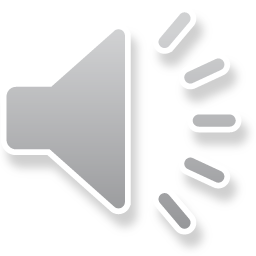 Oppsummering kapittel 9  jegerprøvekurset.no  1/24
15  Hvor finner du det aller meste av kjøttet på fuglevilt?
På lårene.
På vingefestene.
På brystfiletene.
Fordelt over hele skroget.
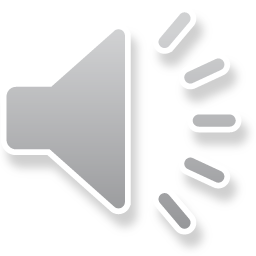 Oppsummering kapittel 9  jegerprøvekurset.no  1/24
16  Er det greit at kjøttet på småvilt fryser like etter felling?
Ja. Selv om det fryser så blir det like mørt.
Nei. Også frosset småviltkjøtt blir seigt.
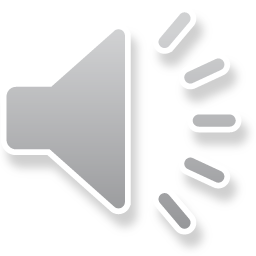 Oppsummering kapittel 9  jegerprøvekurset.no  1/24
17  Krever ribbing eller flåing av fuglevilt minst arbeid?
Ribbing er snarest.
Flåing er snarest.
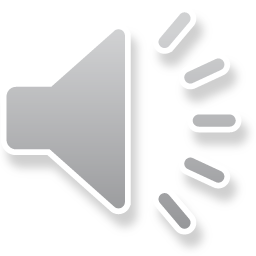 Oppsummering kapittel 9  jegerprøvekurset.no  1/24
18  Hvorfor må vi fjerne det gulaktige fettet utenpå skroget til skarv, dykkender og fiskeender?
For mye fett kan gi høyt kolestrol-innhold og hjertefeil.
Fettet kan gi transmak på fuglekjøttet under steiking.
Fett er fetende.
Det er lite delikat å se på.
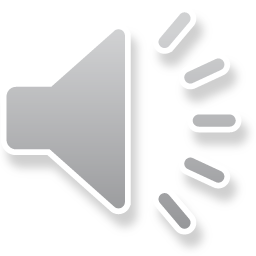 Oppsummering kapittel 9  jegerprøvekurset.no  1/24
19 Hvorfor er det bra med plasthansker når du slakter?
Lettere å vaske av seg blodet.
Du smitter ikke dyret med bakterier og dyret smitter ikke deg.
Det er varmere.
Slaktinga kjennes mindre ekkel.
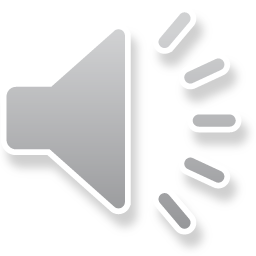 Oppsummering kapittel 9  jegerprøvekurset.no  1/24
20  Hvorfor er viltkjøtt miljøvennlig?
Viltet promper mindre enn tamdyr. Det er bra for klimaet.
Det er vanskelig å få tak i det. Derfor spiser folk mer poteter og grønnsaker.
Viltet er vanligvis kortreis og utnytter beiter som ellers ikke blir brukt.
Viltet lever i naturen og er derfor miljøvennlig.
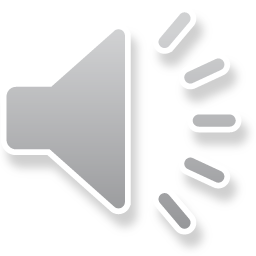 Oppsummering kapittel 9  jegerprøvekurset.no  1/24
21  Kan du lære slakting ved hjelp av video?
Ja
Nei, bortkastet tid.
Ja dersom det er bra film.
Det hjelper som en forberedelse, men du må etter hvert prøve med egen kniv.
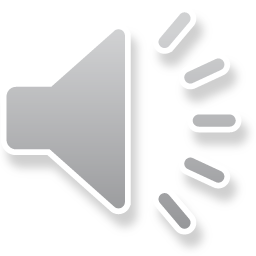 Oppsummering kapittel 9  jegerprøvekurset.no  1/24
22  Kan viltkjøttet bli dårligere om viltet er stresset?
Nei
Nei, dyra dør raskt uansett.
Bare om dyret må ettersøkes med vomskudd.
Langvarig jaktstress og skadeskyting kan gi dårlig mørning.
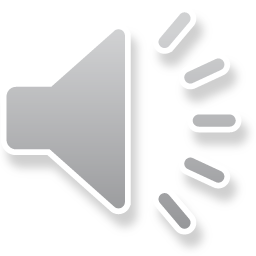 Oppsummering kapittel 9  jegerprøvekurset.no  1/24
23  Hvor kommer de skadelige bakterier fra som kan ødelegge viltkjøttet?
Vanligvis fra mose og lyng når vi drar dyret fram til vei.
Oftest fra jegere som ikke har vasket seg, og fra dyrets skinn og avføring.
Fra fugler som hakker på slaktet.
Fra fluer
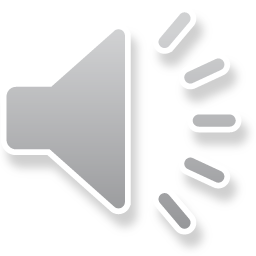 Oppsummering kapittel 9  jegerprøvekurset.no  1/24
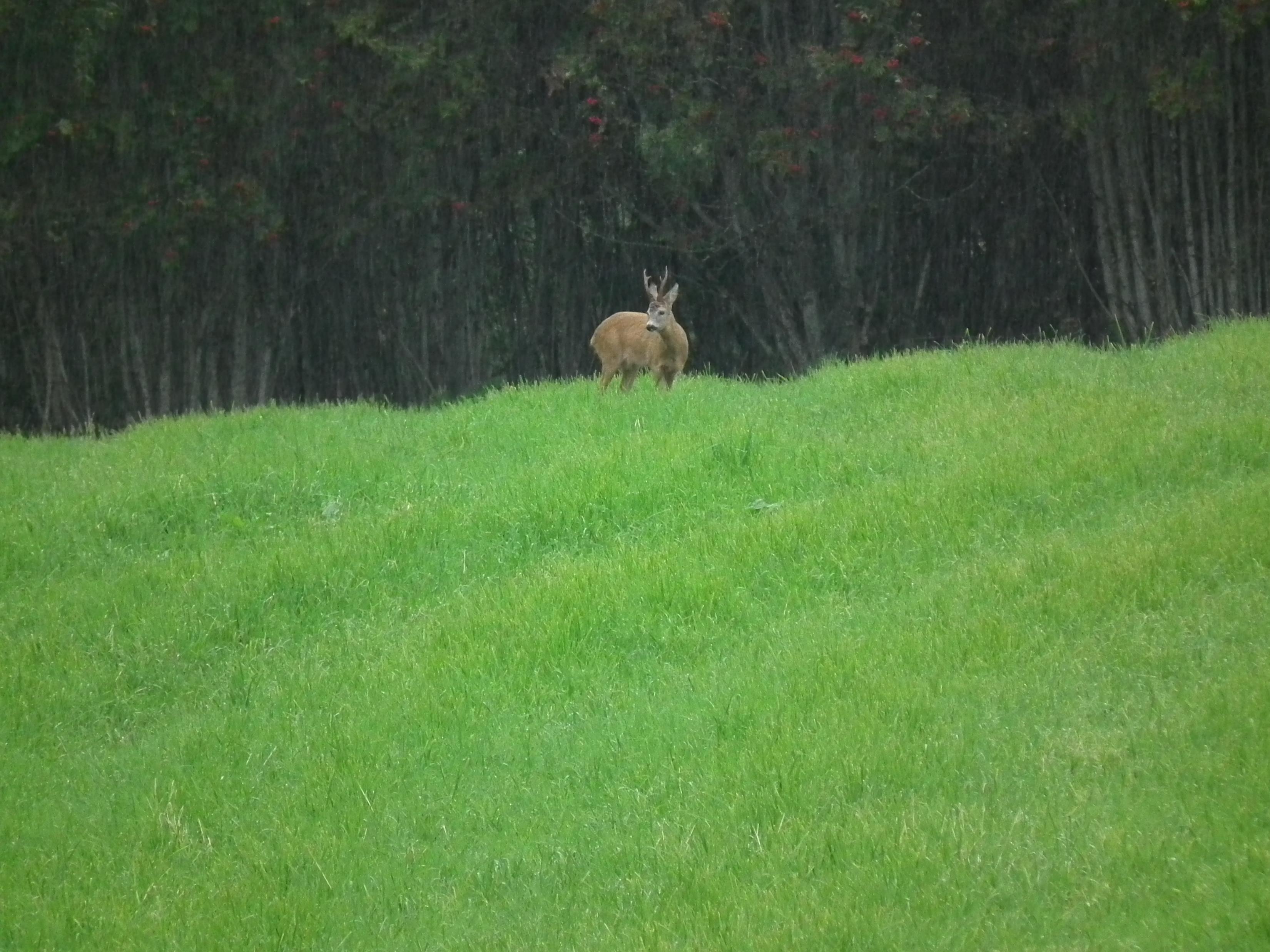 Du har nå svart på 23 spørsmål

0-12	  Dette er litt svakt.

13-18	  Her sitter litt kunnskap

19-23	  Dette er brukbart. Godt jobba.
Gikk dette bra?
Oppsummering kapittel 9  jegerprøvekurset.no  1/24